SCALA
The Language
Statically typed
Runs on JVM (mix Java and SCALA)
OO & Functional
SBT (Scala build tool)
Compile, run, test!
It comes with REPL (Read-Eval_Print loop).
Takes single input, executes it and returns the result of execution.
To install sbt
Install Java.
Set environment variable (System variables -> Path) to know the path to bin folder of jdk and jre.
Set User Variable to have JAVA_HOME -> use path for the jdk folder.
Then search scala download on google, or go to https://www.scala-lang.org/download/scala2.html
I’m using version 2 for this course! (there is a version 3!)
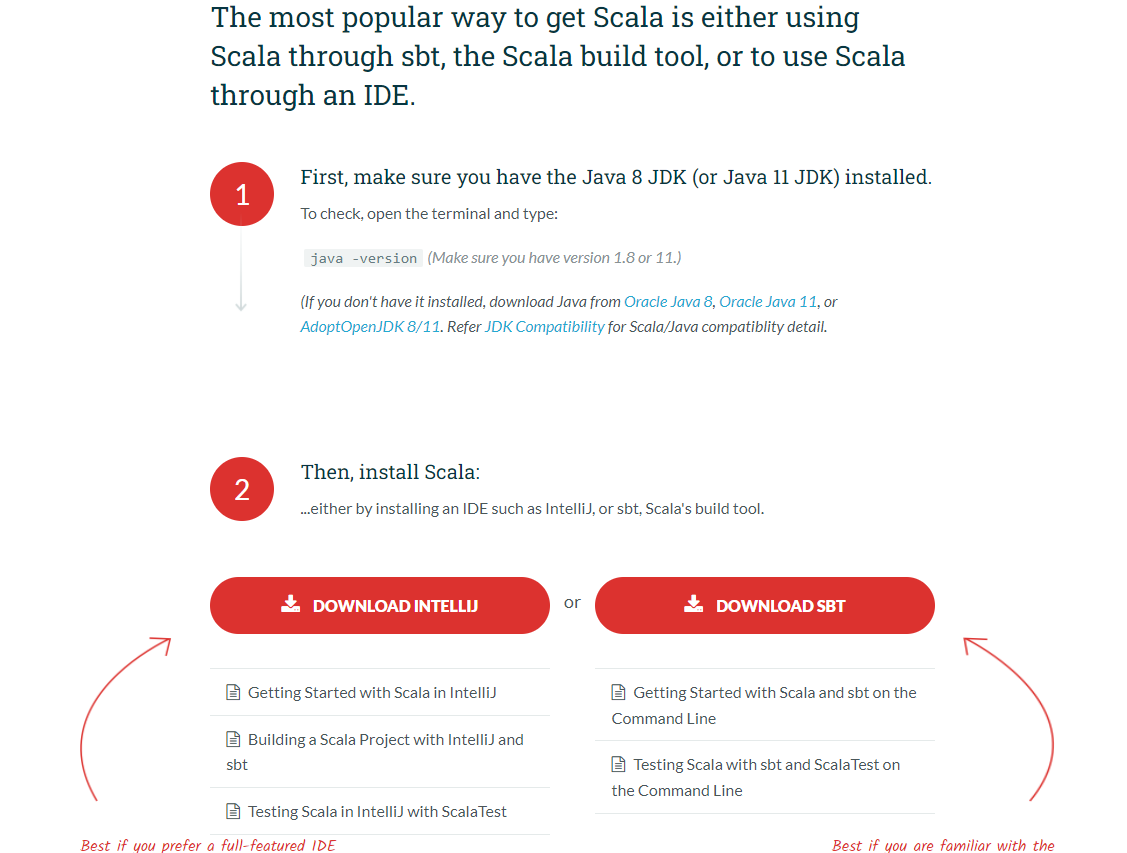 For windows, download and install MSI file.
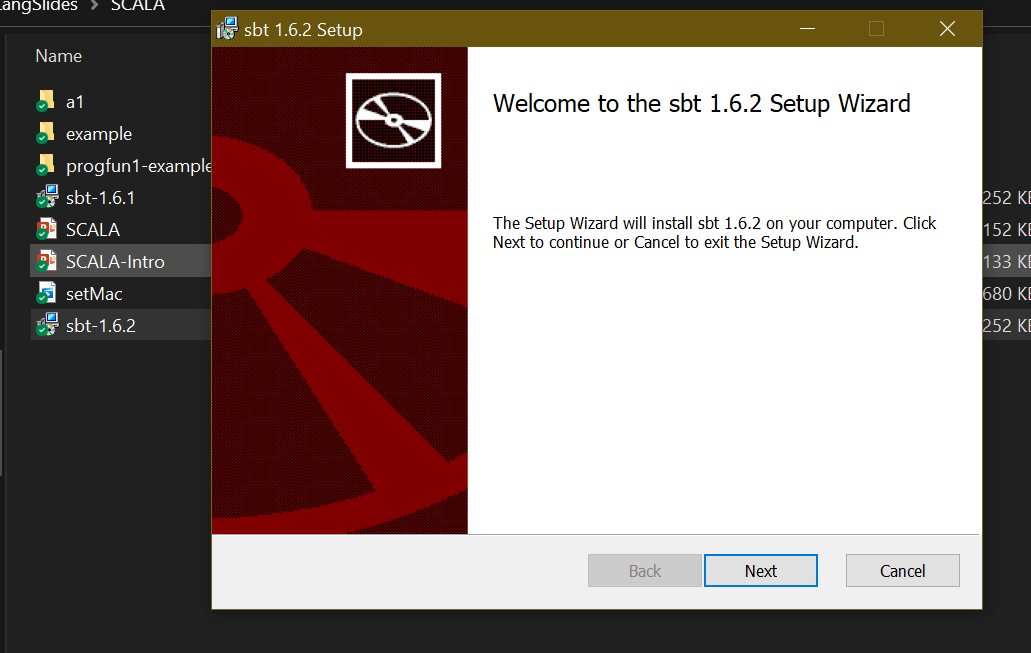 Copy path for bin folder of sbt.
Set it as environment variable (System variables -> Path).
Your first Scala project
Let’s create folder a1. 
Then use command line to go into folder a1, then create another folder. Let’s say “sbt_proj” 
In that folder, run the command sbt. You may need to wait.
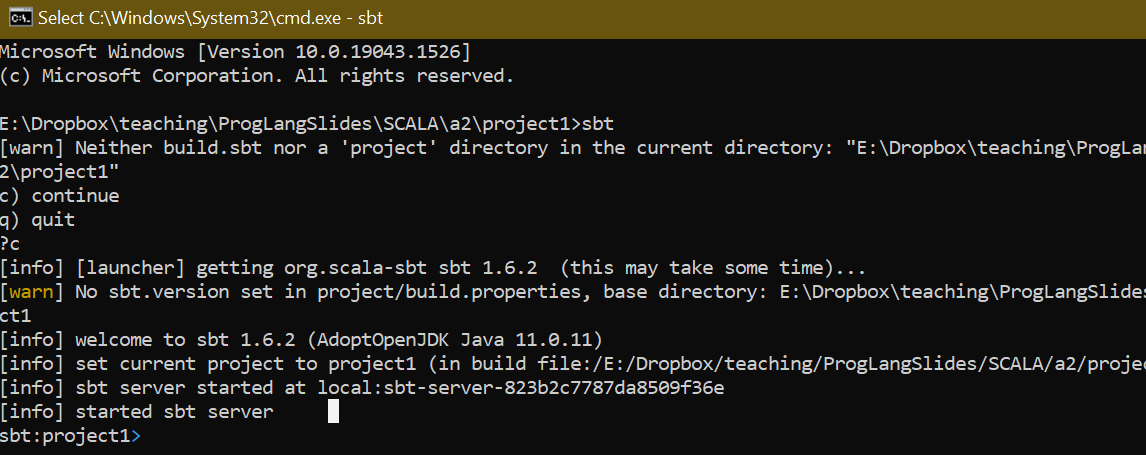 Getting ready to run REPL
In sbt, type in console.
You will get a Scala command prompt (we call it REPL).
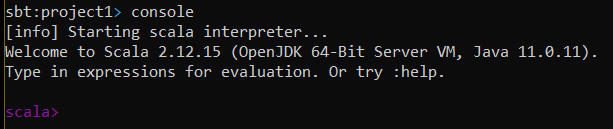 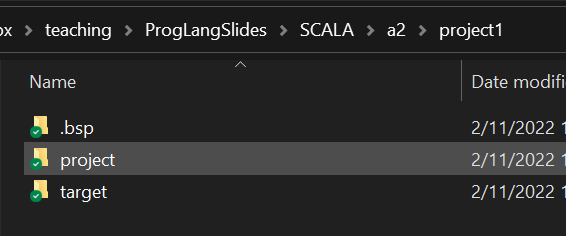 Temp files are stored. Scala is a compiled language so it needs to create a code file in order to run.
Data types
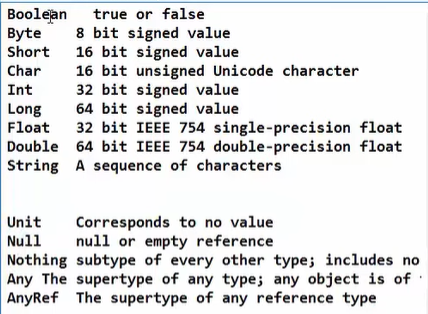 Declaring  variables
1. using var
This creates a normal (modifiable) variable.





You can then use variable a in other statements
Separate type and name of a variable.
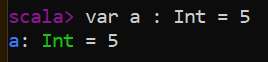 Don’t need a semicolon at the end !
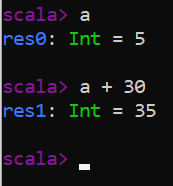 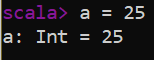 Variables need to be initialized when they are created. 




But you do not need to give the data type. It can detect the type by the initial value!
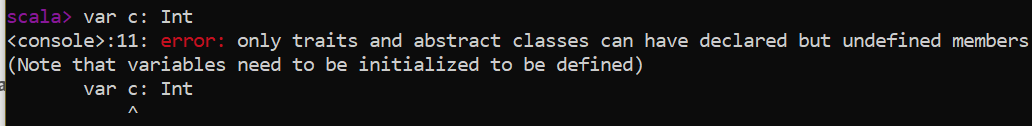 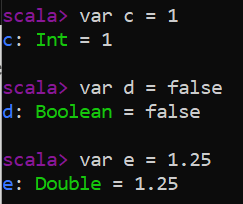 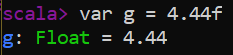 2. using val
This is defining a constant.
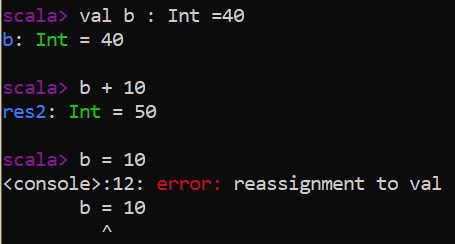 Initialization of val can be delayed until the first read!
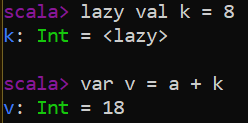 Not have value yet.
The initial value is assigned now.
Execute a block of code
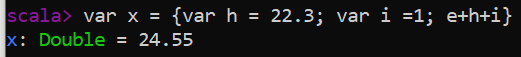 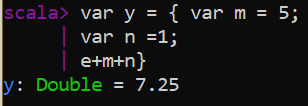 The code can be put on several lines.
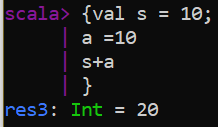 Does not need to give a variable on LHS. It will create a temporary variable to store the result.
What about any IDE, Eclipse?
Let’s install Scala IDE for Eclipse.
Go to Eclipse Marketplace
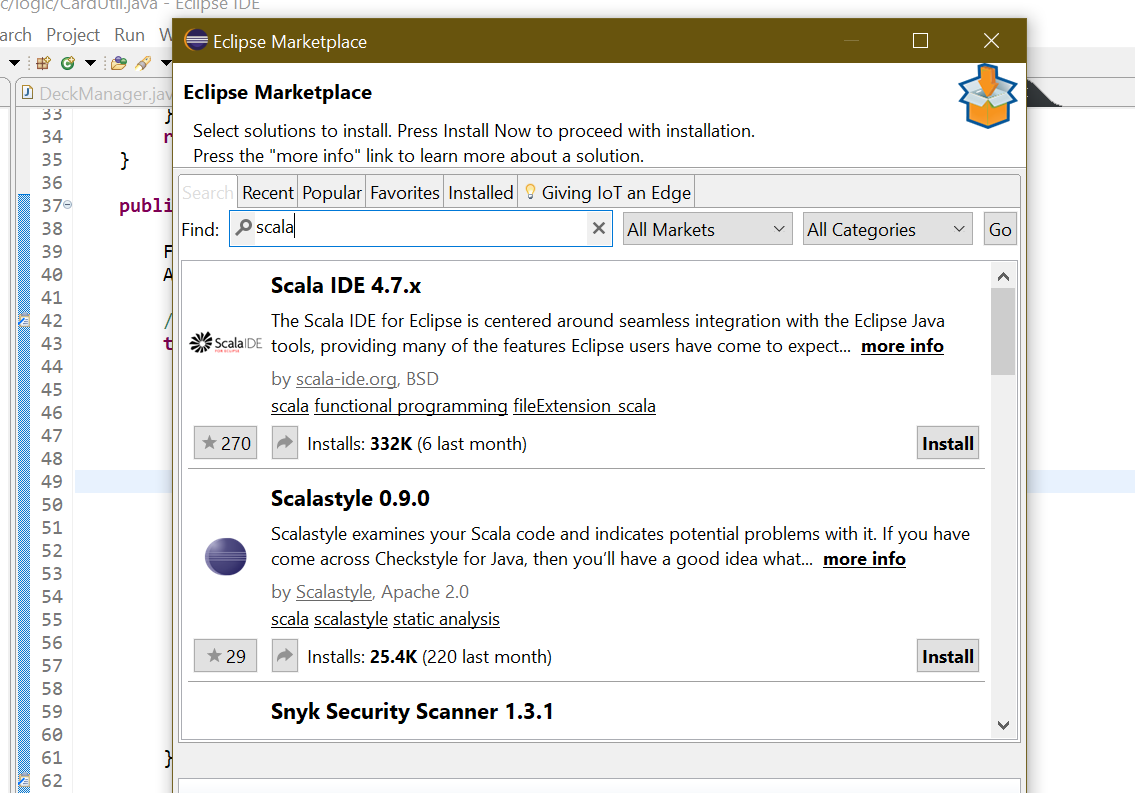 What about IntelliJ?
Install IntelliJ
Then install Scala plugin
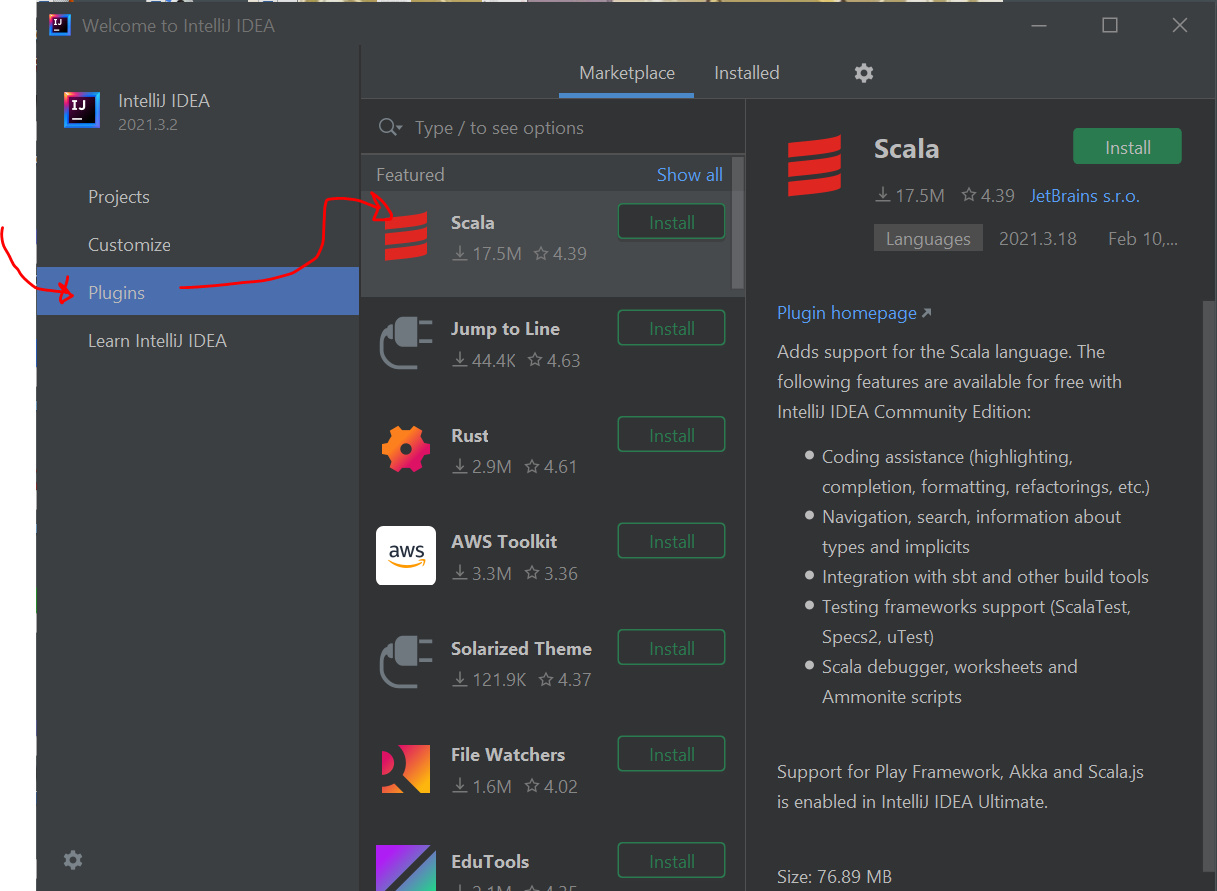 Your “Hello World” project
Open IntelliJ and click New Project
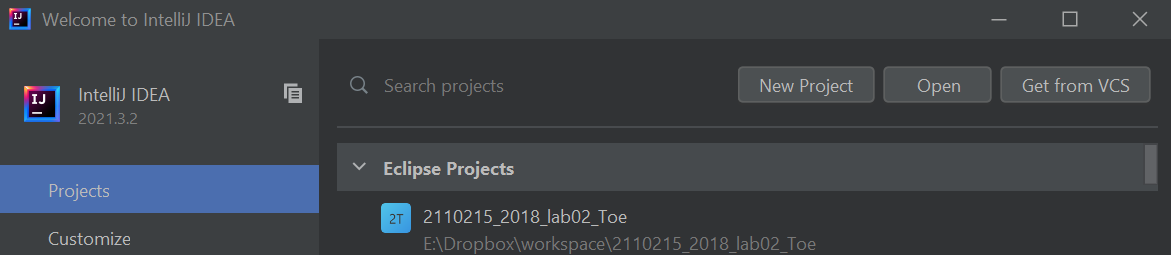 Select sbt project.
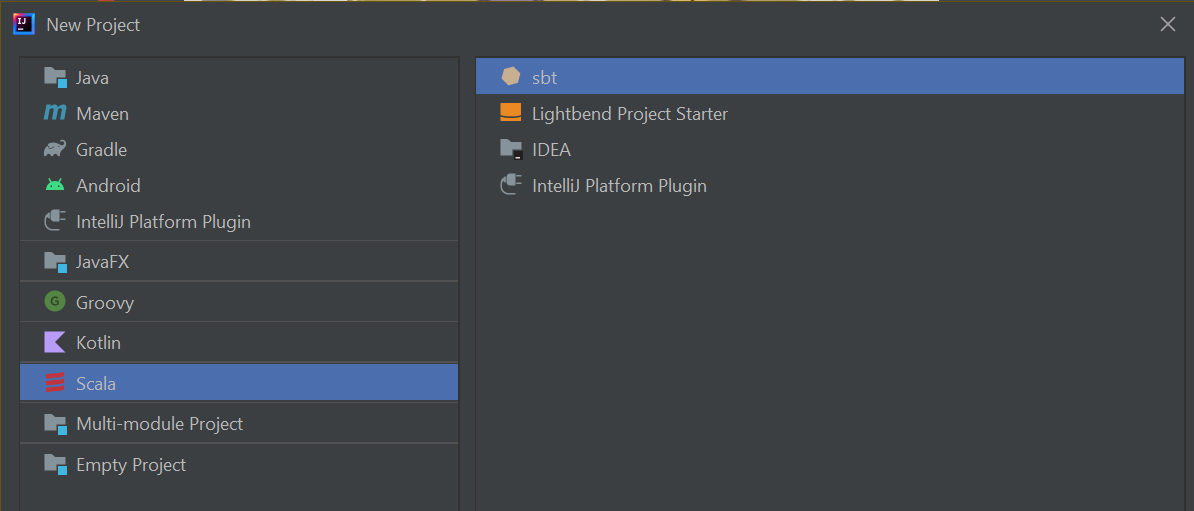 Name your project and choose its folder.
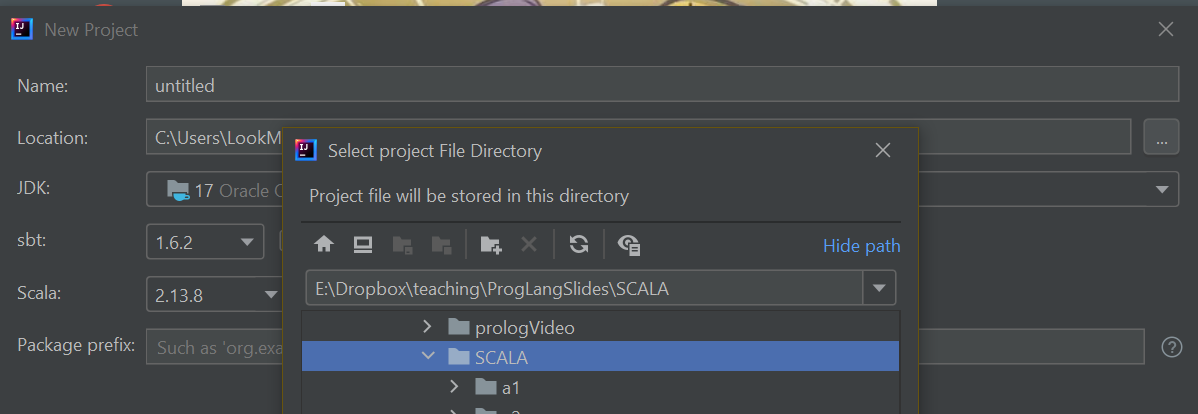 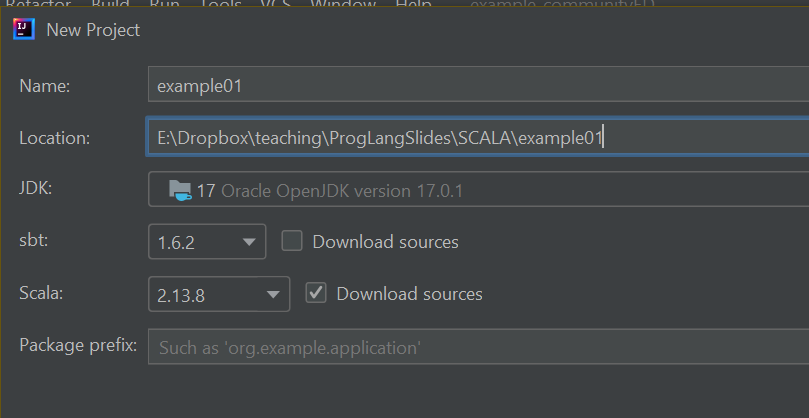 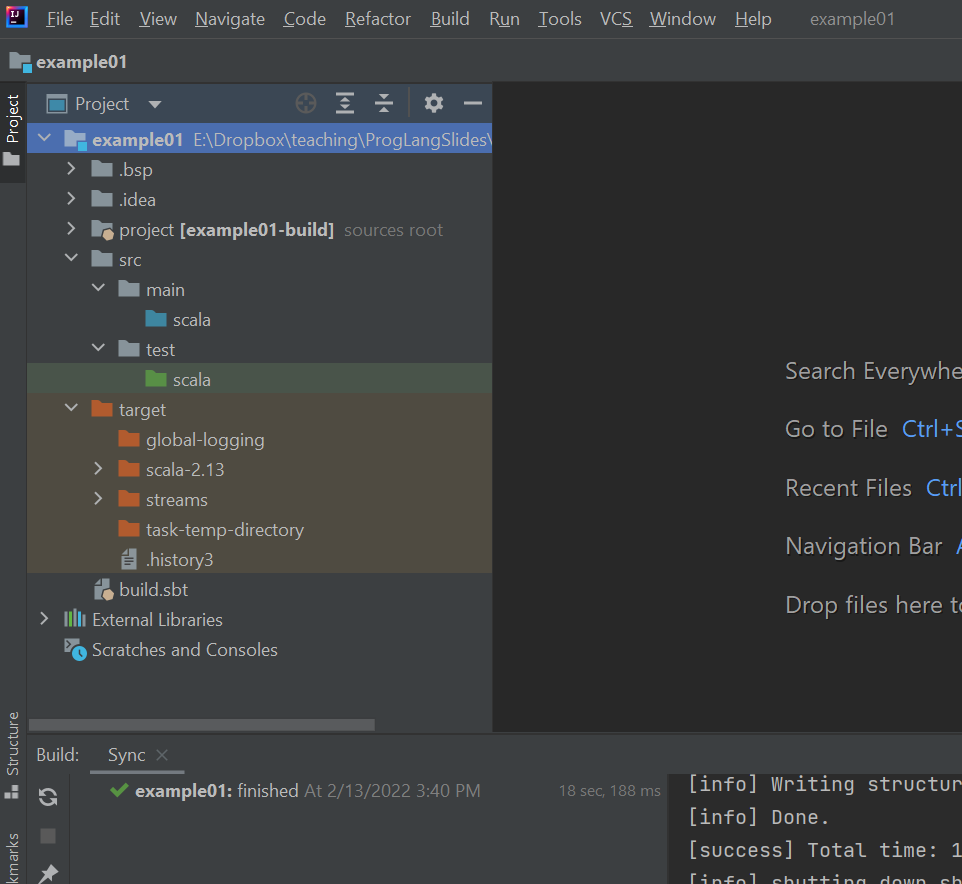 Let’s create a package
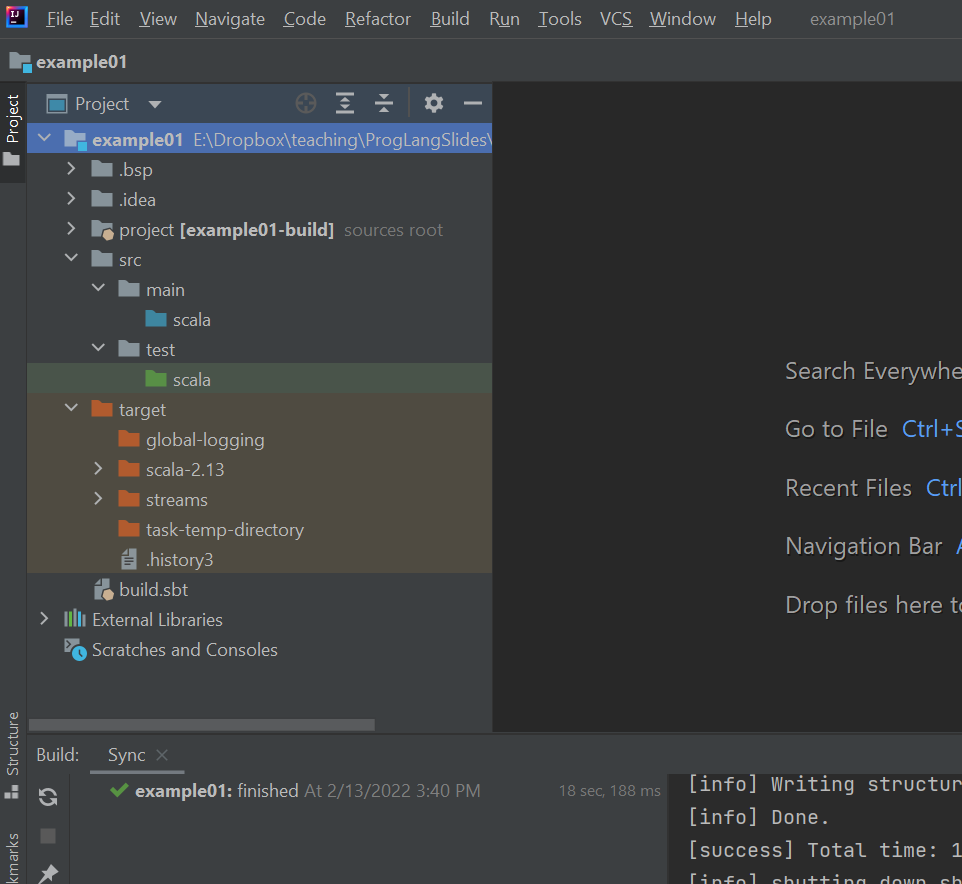 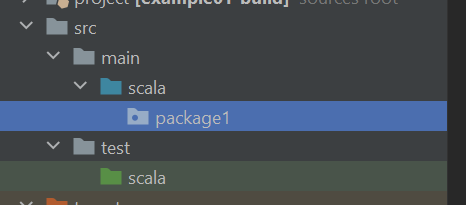 Right click and create a package 
(I name it package1)
Then create a Scala object that has “Hello World”
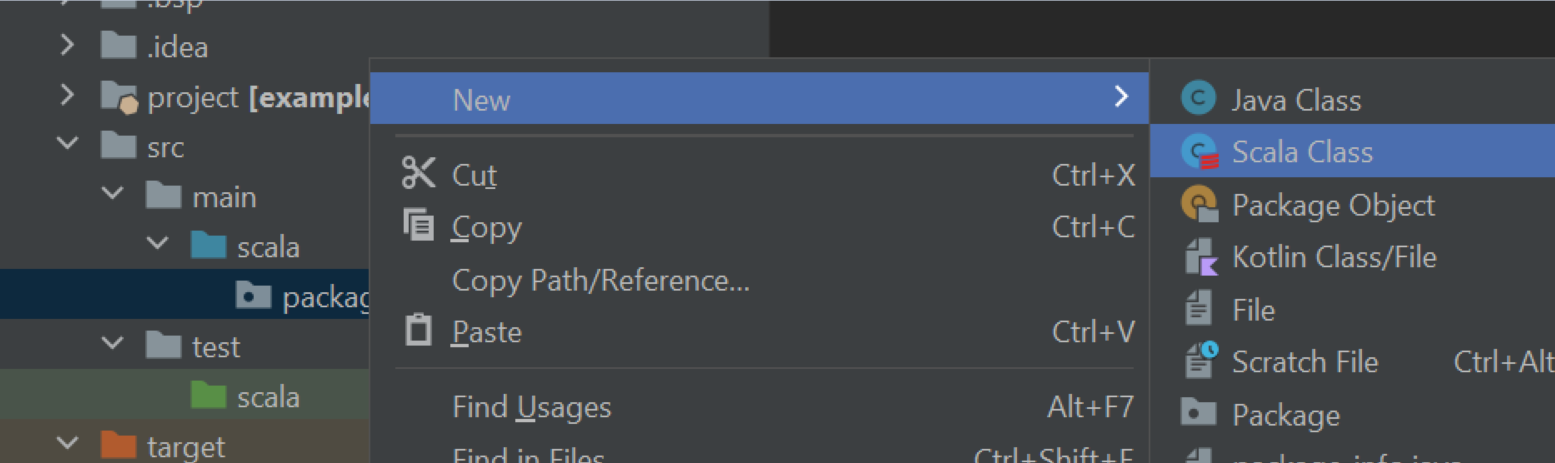 In the pop up, 
change it to object and name it!
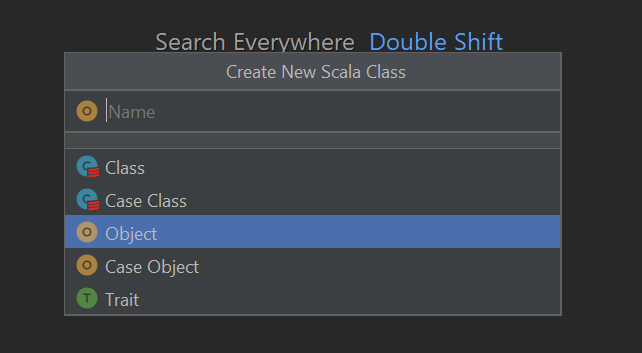 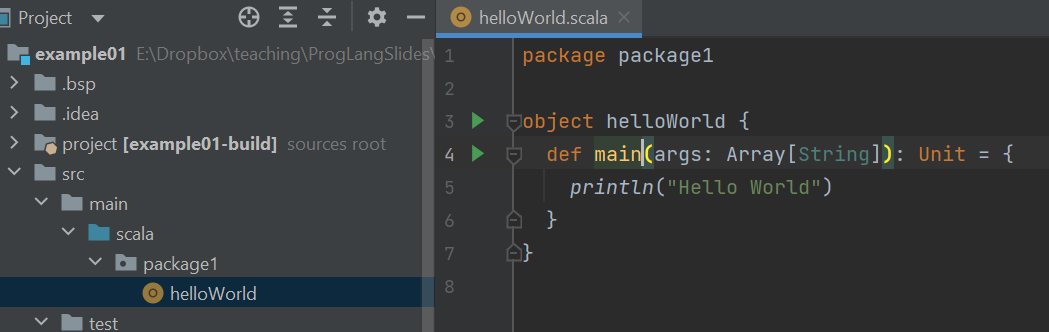 Main method is similar to Java’s.
Now we run the program
Right click on the tab or inside the file. 
Then choose Run ‘helloWorld’
If you run your program for the first time, it may take a while.
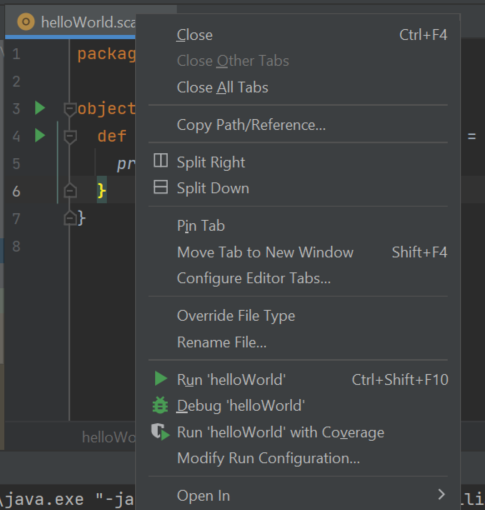 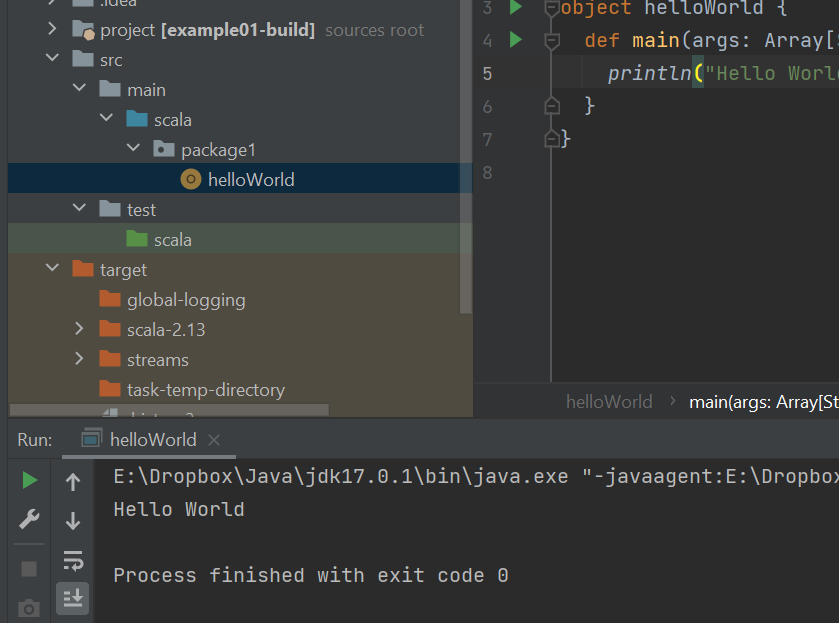 Let’s look at the code
An instance of class helloWorld. (A class like this cannot have another instance. It is a Singleton!)
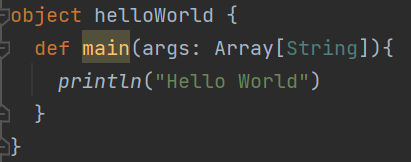 Used to define method.
To run REPL in IntelliJ
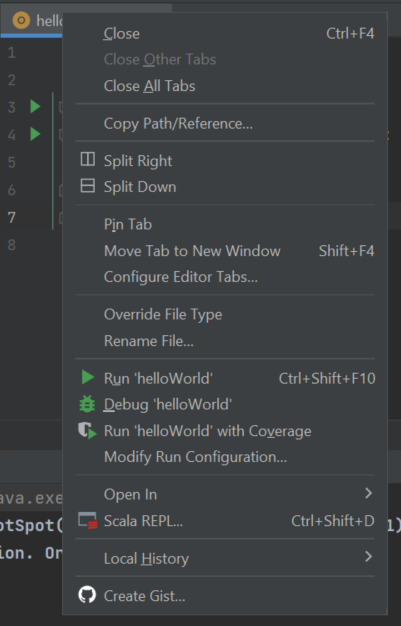 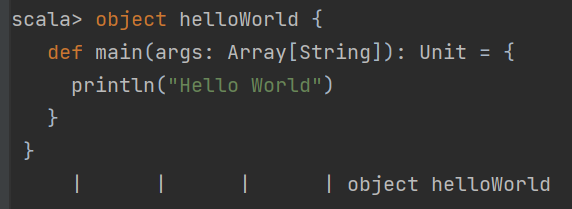 It tells us what is defined.
Empty array
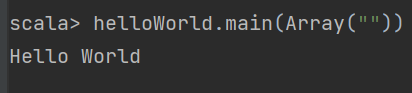 String interpolation
Concatanation: this is just like Java.
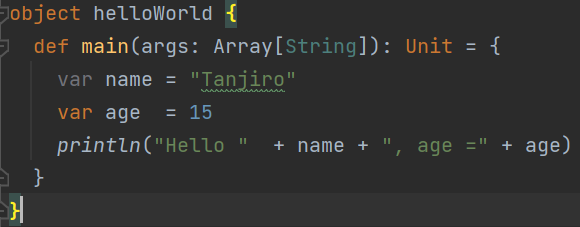 S string interpolation
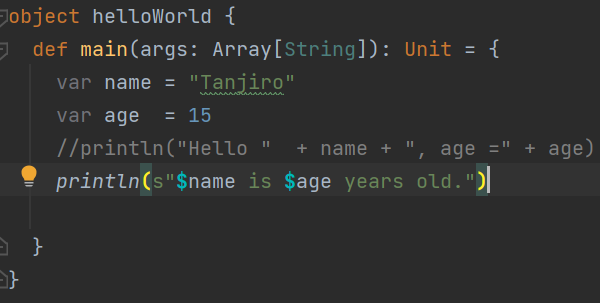 Comment uses // 
Or /*    */ just like in Java.
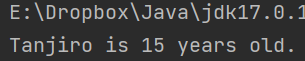 F string interpolation (type safe)
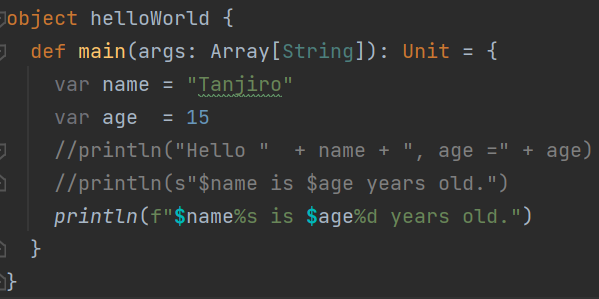 Note that the type here is not int.
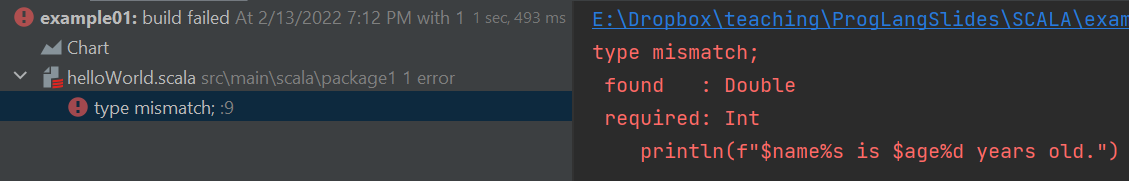 Raw string interpolation
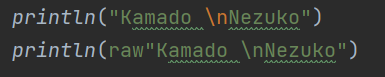 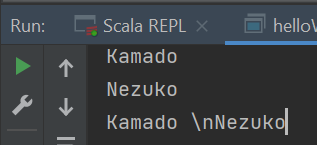 If-else
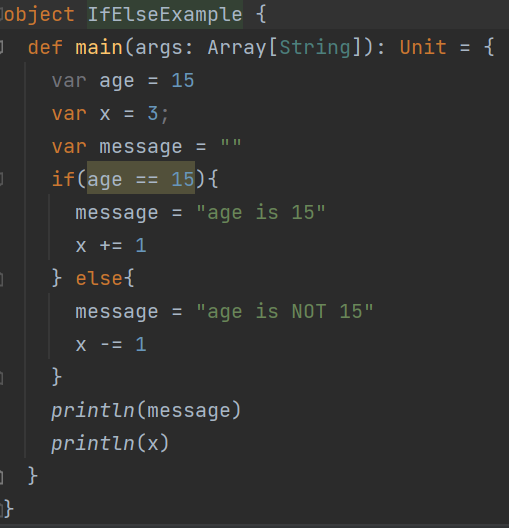 Don’t forget to initialize!
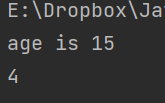 A more complex if example
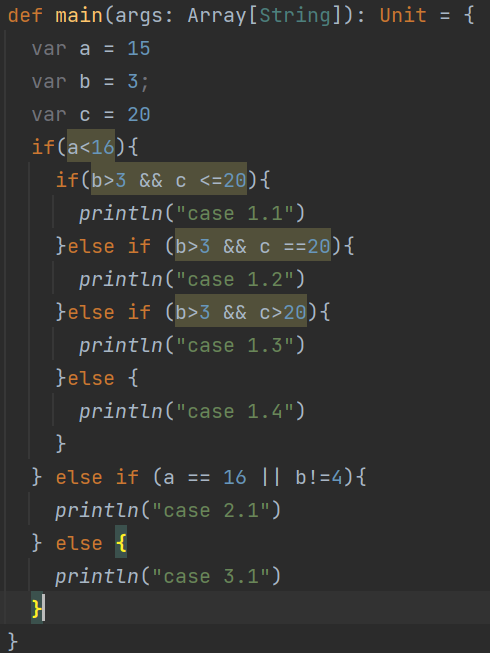 And, or, not, nested if are just like Java!
If expression
Very similar to C++
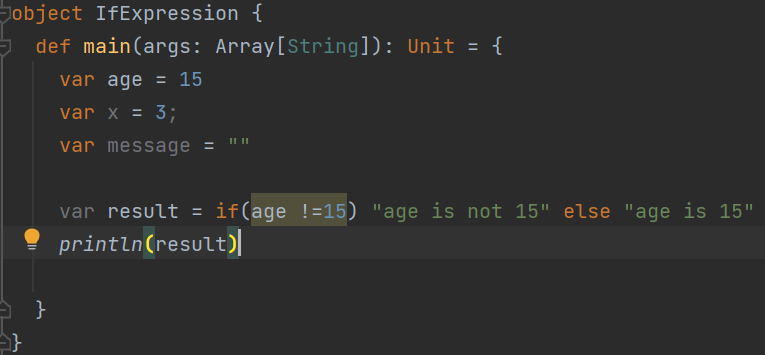 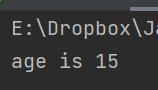 Match (switch statement)
Can be used with other data types like string
Does not need a “break” statement
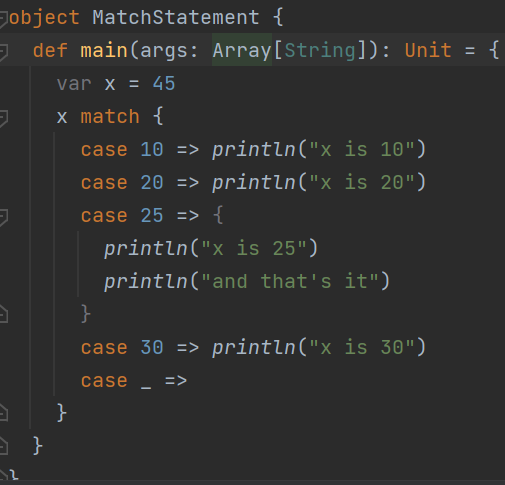 Default is doing nothing
Match expression
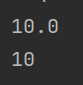 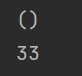 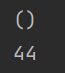 Match with multiple cases (fall through)
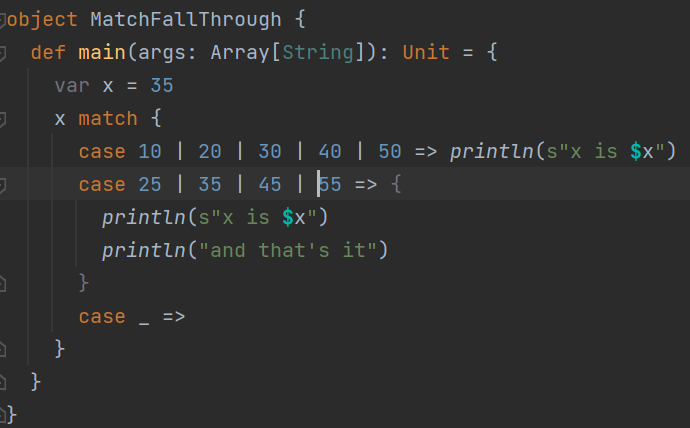 While loop
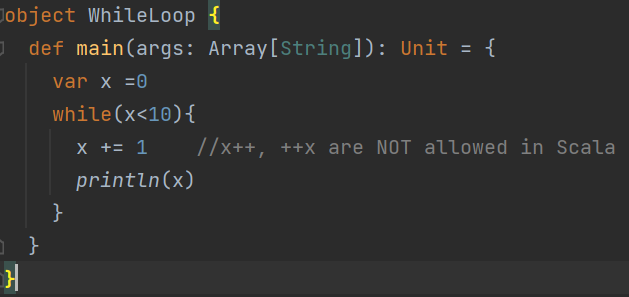 Do while
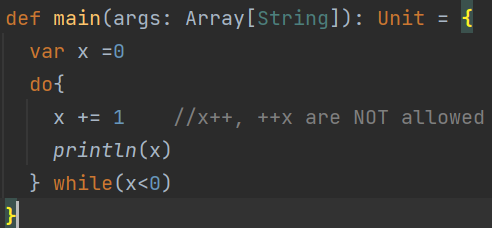 This loop executes only once!
For loop
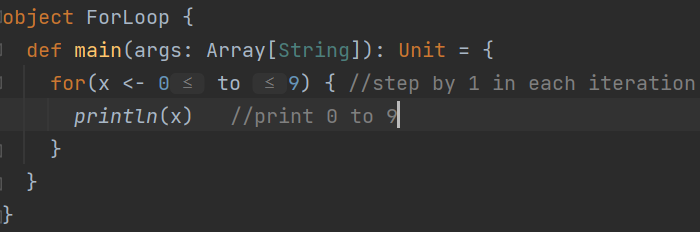 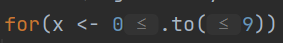 can also be used.
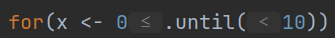 Multiple range for loop
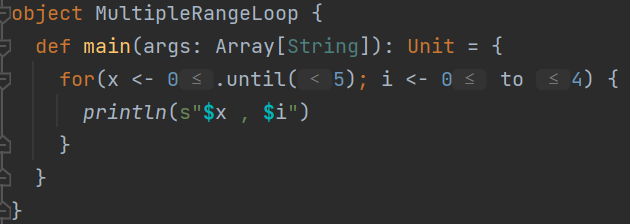 This is like a nested loop.
Loop on a list
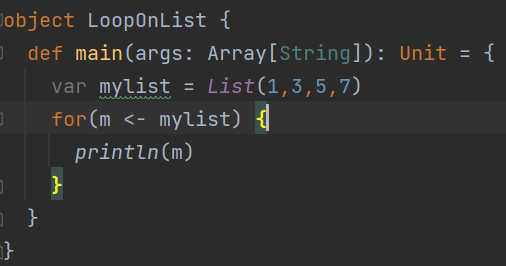 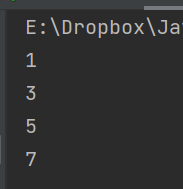 For loop with Boolean condition
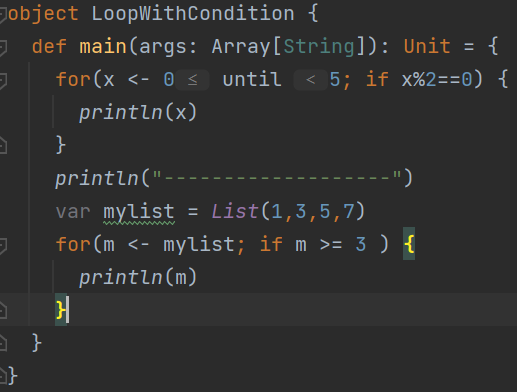 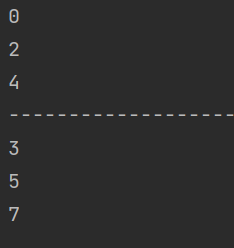 It goes through every value, but only execute code inside the loop if the condition is satisfied.
For loop expression
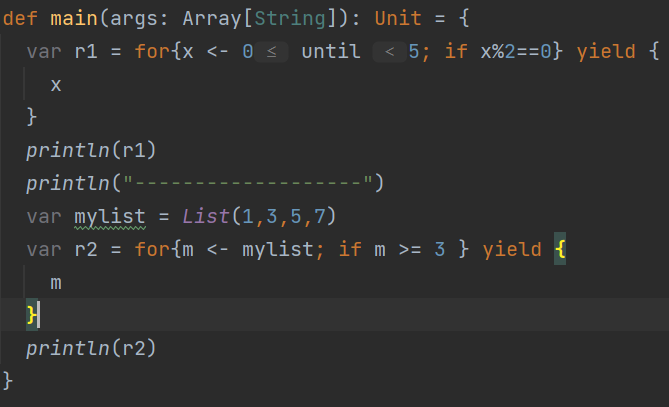 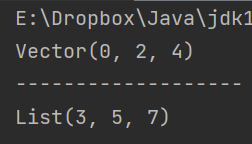 How to write your own function
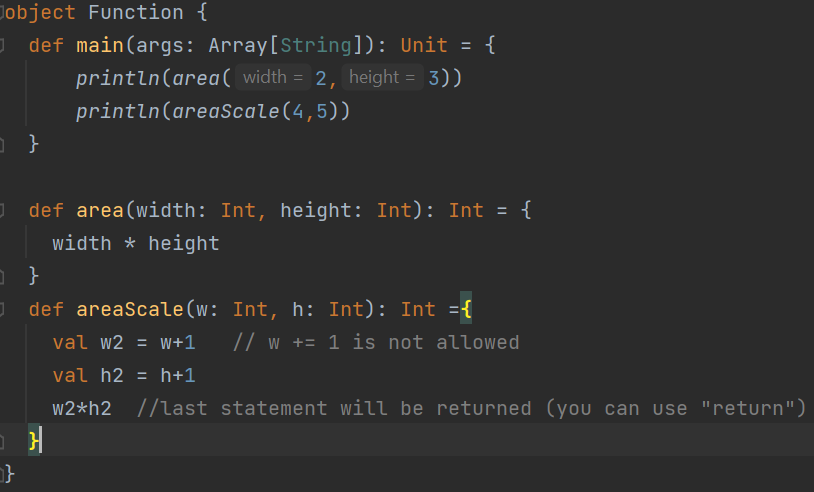 Short function
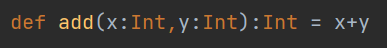 Return type can even be removed if it is known for sure.
Function belongs to an object
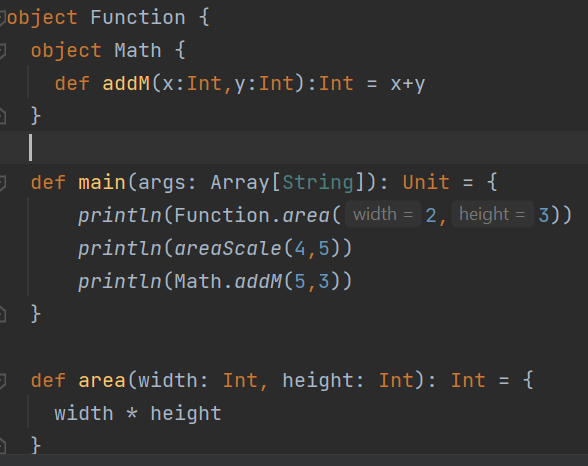 You can use + here. It’s not operator overload. It’s just that it can be a function name. And it is used just like a function of object Math. 

In fact +, -, * ,/ are not an operator in Scala.  They are functions.
Function with 1 argument
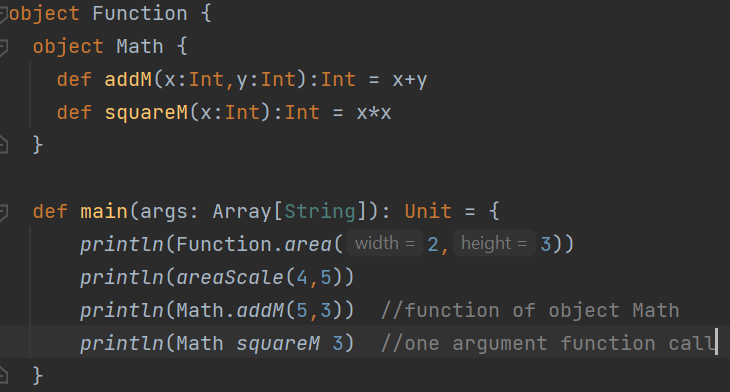 Function can have default argument value
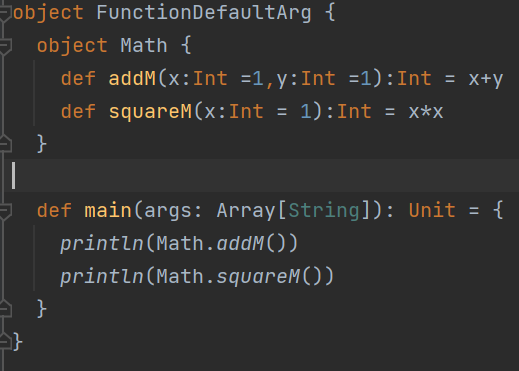 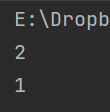 You can provide some first parameters too
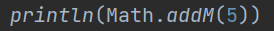 Function that does not return value
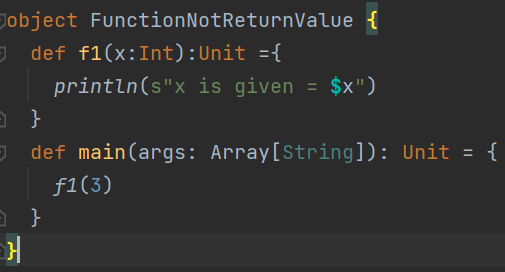 void
Function as variable (Anonymous function)
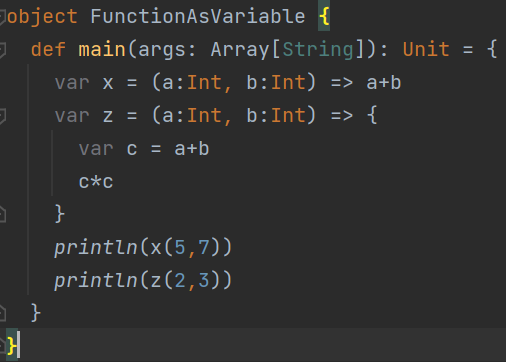 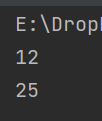